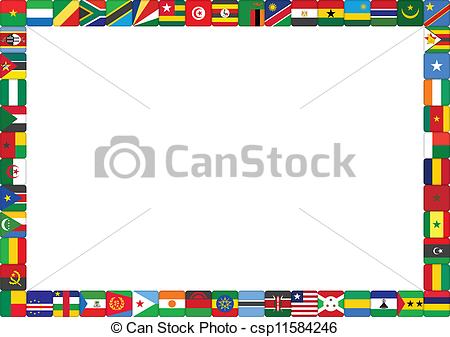 Monday 6th July 2020
L.O: To locate and explain the geographical features of Egypt.
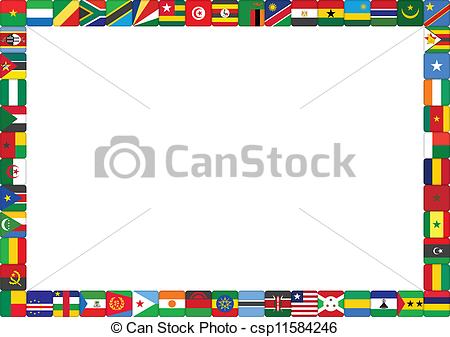 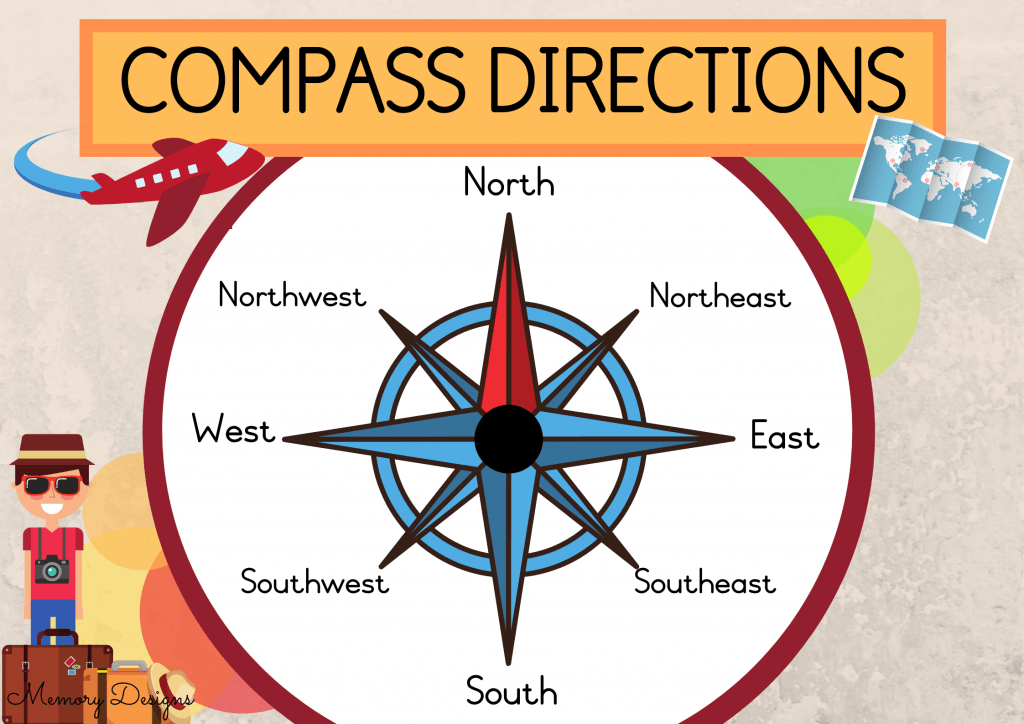 Where is Egypt?
In which direction of Africa is Egypt?
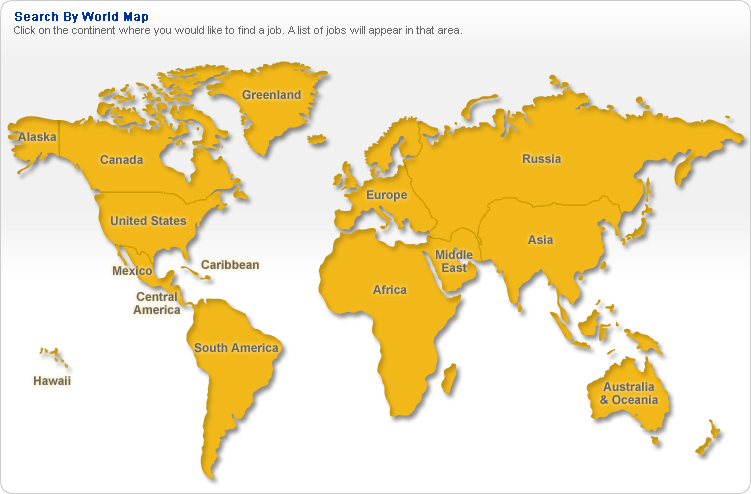 Egypt
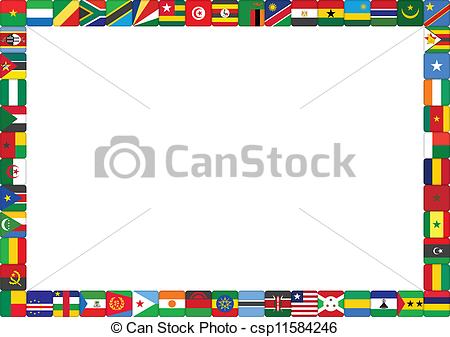 TASK: Using your Atlas, locate the following: 

Egypt
Countries that surround Egypt
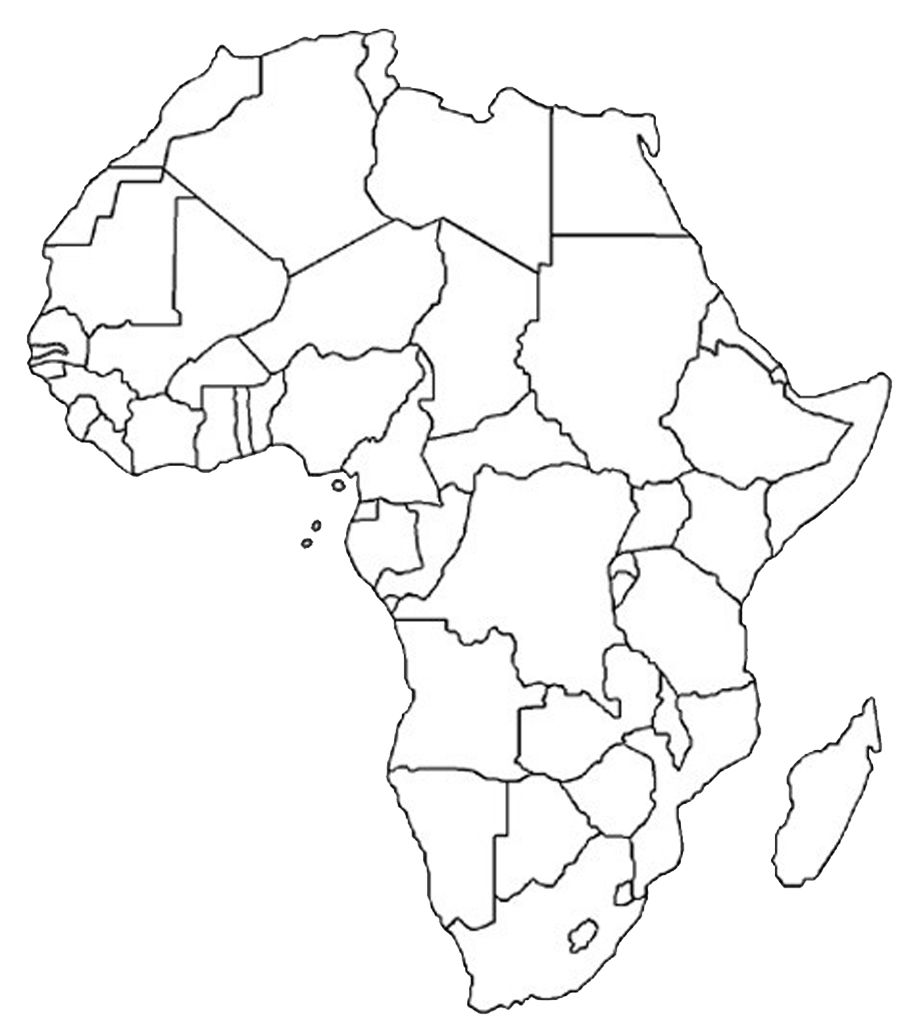 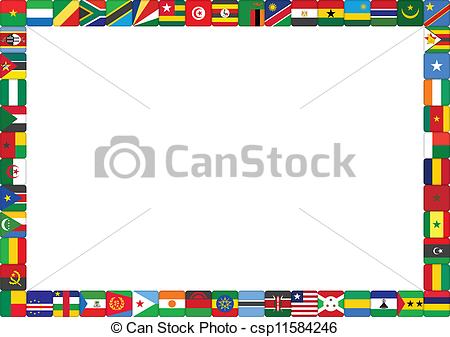